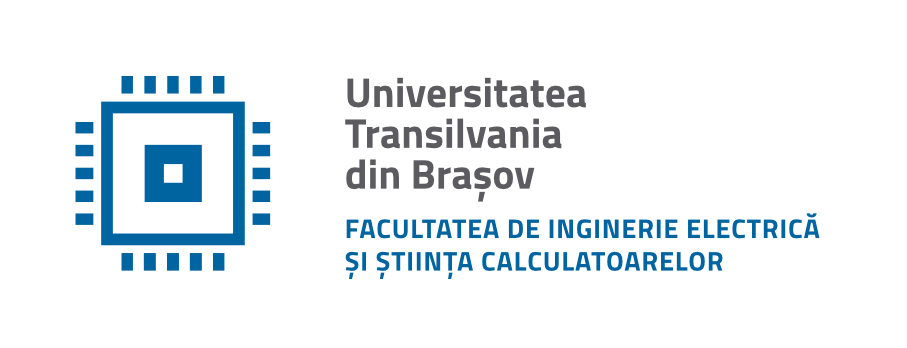 Departamentul de Electronică şi Calculatoare
str. Politehnicii 1, 500024 Braşov
0268 478705
ELECTRONICĂ ANALOGICĂ
Cursul nr. 8 – online
Limitări statice ale AO
Limitări statice ale AOGeneralități
Atât timp cât amplificatoarele operaționale sunt folosite la frecvențe și câștiguri în buclă închisă de valori moderate, există, în general, un acord remarcabil între comportamentul real și cel prevăzut de modelul ideal al AO.
Creșterea frecvenței și/sau a câștigului este însă însoțită de o degradare progresivă atât a răspunsului în frecvență, cât și a răspunsului în timp ale circuitului.
Comportarea unui AO în domeniul frecvență și în domeniul timp ne dă o imagine a limitărilor dinamice ale AO.
14.04.2021
EA - cursul 8 - online
2
Limitări statice ale AOGeneralități
Chiar dacă frecvențele de lucru sunt menținute corespunzător de scăzute, intră în joc alte limitări.
Desemnate în general ca erori referite la intrare, acestea sunt vizibile mai ales în aplicațiile de curent continuu și cu câștig mare.
Cele mai obișnuite sunt 
curentul de polarizare a intrărilor, IB, 
curentul de intrare de offset (decalaj), IOS, 
tensiunea de intrare de offset (decalaj), VOS și 
densitățile de zgomot en și in.
14.04.2021
EA - cursul 8 - online
3
Limitări statice ale AOGeneralități
Subiecte înrudite sunt deriva termică (drift), factorul de rejecție a modului comun, CMRR, factorul de rejecție a surselor de alimentare, PSRR și neliniaritatea câștigului.
Aceste neidealități sunt, în general, neafectate de efectele benefice ale reacției negative, de unde și numele de limitări statice iar efectele lor trebuie atenuate unul câte unul cu alte mijloace.
În cele din urmă, pentru ca un amplificator operațional să funcționeze corect, trebuie respectate anumite limite de funcționare. Acestea includ:
temperatura maximă de funcționare, 
tensiunea de alimentare și disiparea puterii, 
intervalul tensiunii de mod comun de la intrare și 
curentul de scurtcircuit la ieșire.
14.04.2021
EA - cursul 8 - online
4
Limitări statice ale AOStructura internă simplificată a AO
Pe baza tehnologiei, AO se încadrează în trei mari categorii:
AO cu tranzistoare bipolare (TB)
AO cu TEC-J la intrare, numite și AO biFET și
AO cu CMOS, unele produse combinând pe același cip ce e mai bun la AO cu TB și CMOS și obținându-se astfel AO biCMOS.
Pe baza topologiei, predomină două categorii principale: 
AO cu reacție de tensiune (VFA – Voltage-Feedback Amplifier) și 
AO cu reacție cu curent (CFA – Current-Feedback Amplifier)
Tot ce s-a prezentat/se prezintă în acest curs a fost/este realizat cu AO de tipul VFA
14.04.2021
EA - cursul 8 - online
5
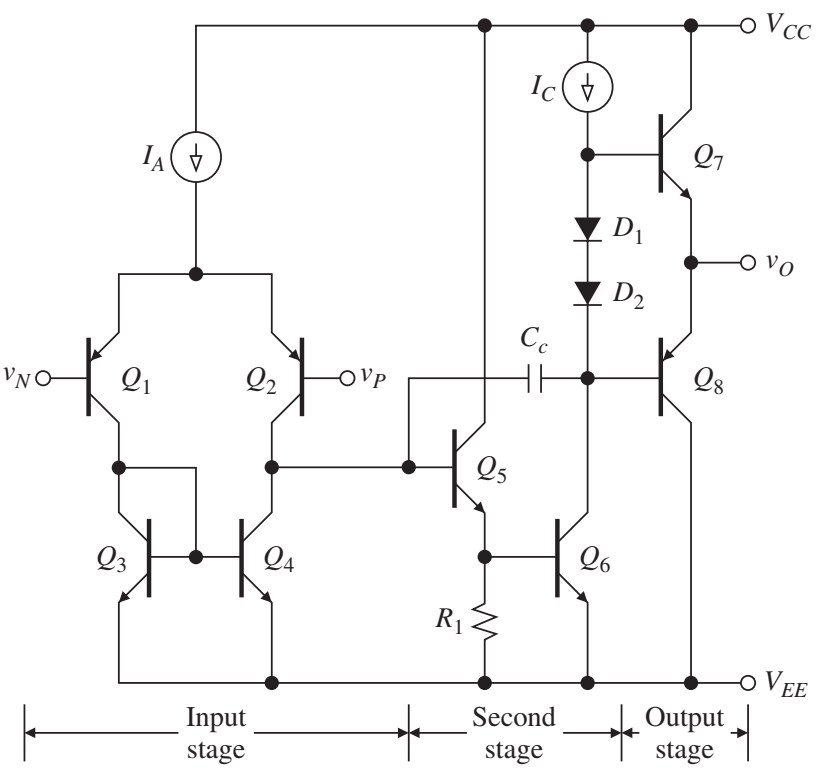 Limitări statice ale AOStructura AO cu TB
Structura prezintă trei blocuri constructive de bază:
etajul de intrare, 
etajul intermediar și 
etajul de ieșire.
14.04.2021
EA - cursul 8 - online
6
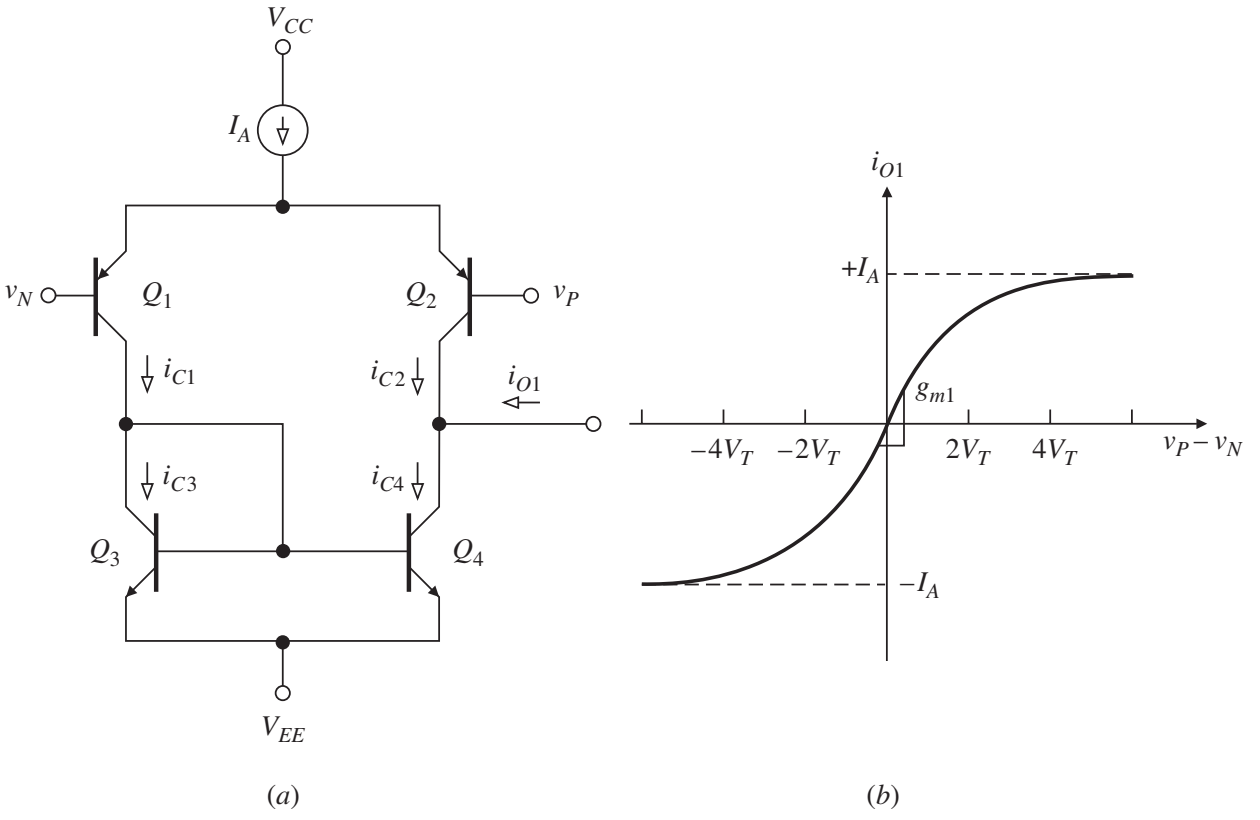 Limitări statice ale AOStructura AO cu TBEtajul de intrare
Acest etaj sesizează orice dezechilibru între tensiunile de pe intrarea inversoare și cea neinversoare, vN și vP și îl transformă într-un curent de ieșire ”single ended” (face trecerea de la modul diferențial – ”double ended” la modul simplu, cu referință masa - ”single ended”), iO1 conform relațieiunde gm1 este transconductanța etajului de intrare.
14.04.2021
EA - cursul 8 - online
7
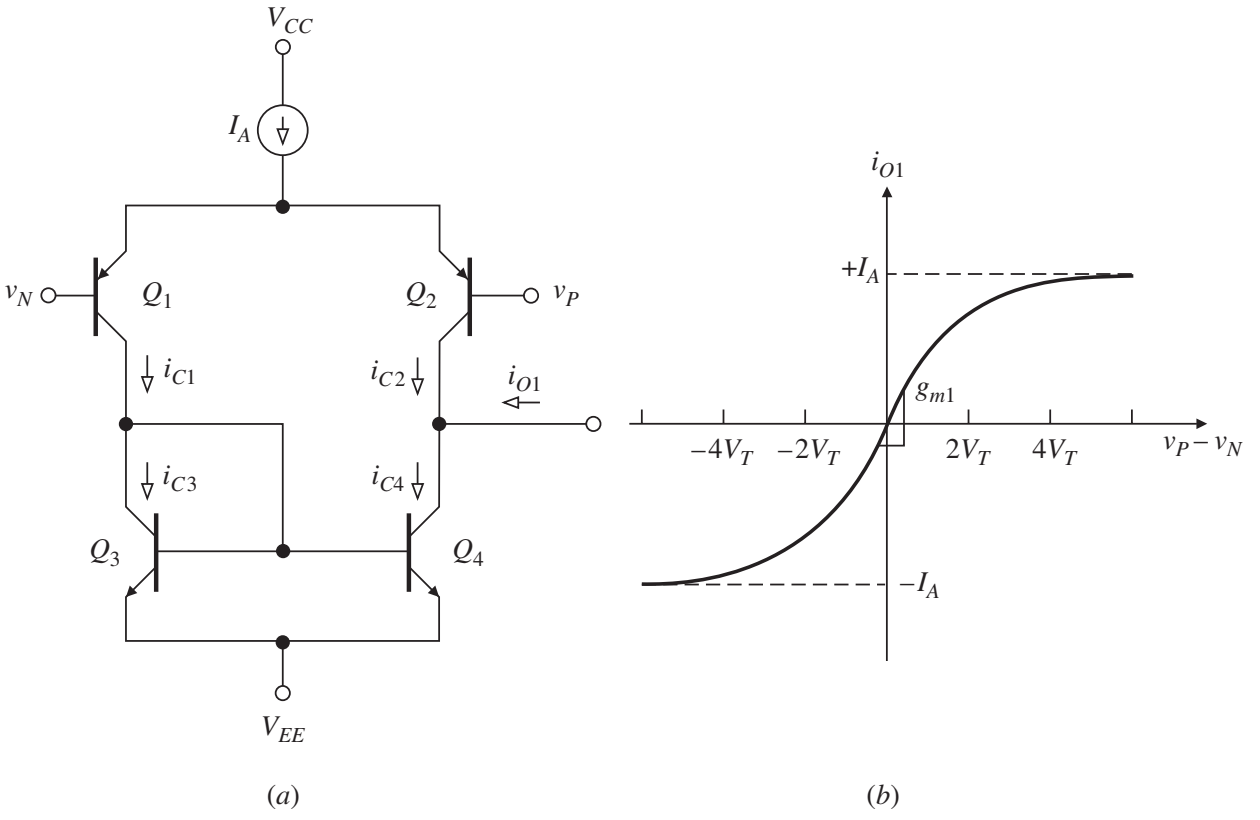 Limitări statice ale AOStructura AO cu TBEtajul de intrare
Acest etaj este proiectat pentru a oferi o impedanță mare de intrare și pentru a avea curenți de intrare neglijabili.
La condiția de echilibru vP=vN, IA se împarte în mod egal între Q1 și Q2, obținându-se astfel iO1=0. 
Orice dezechilibru între vP și vN va devia mai mult din curentul IA prin Q1 și mai puțin prin Q2, sau invers, producând iO1≠0. 
Pentru dezechilibre suficient de mici, denumite și condiții de semnal mic, caracteristica de transfer este aproximativ liniară.
Condițiile de supracomandă sunt denumite condiții de semnal mare. 
La supracomandă, IA trece integral prin Q1 sau prin Q2.
14.04.2021
EA - cursul 8 - online
8
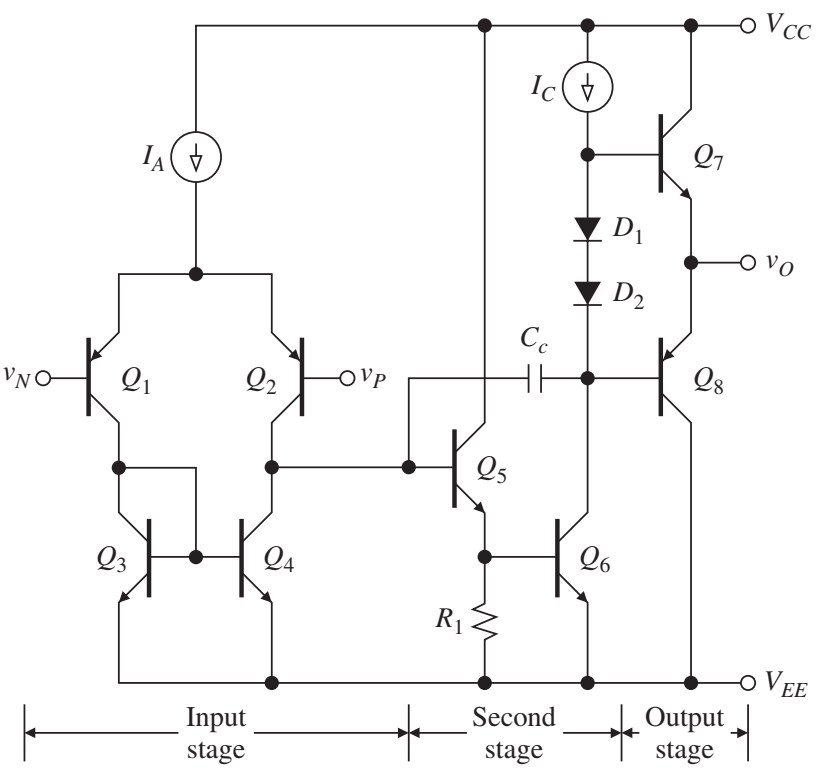 Limitări statice ale AOStructura AO cu TBEtajul intermediar
Acest etaj este format din perechea Darlington Q5 și Q6 și condensatorul de compensare în frecvență Cc. 
Perechea Darlington este proiectată pentru a oferi un câștig suplimentar, precum și o variație mai mare a semnalului.
Condensatorul Cc este proiectat pentru a stabiliza AO împotriva oscilațiilor nedorite atunci când AO este utilizat în aplicații cu reacție negativă.
Deoarece Cc este fabricat pe cip, se spune că AO este compensat intern.
14.04.2021
EA - cursul 8 - online
9
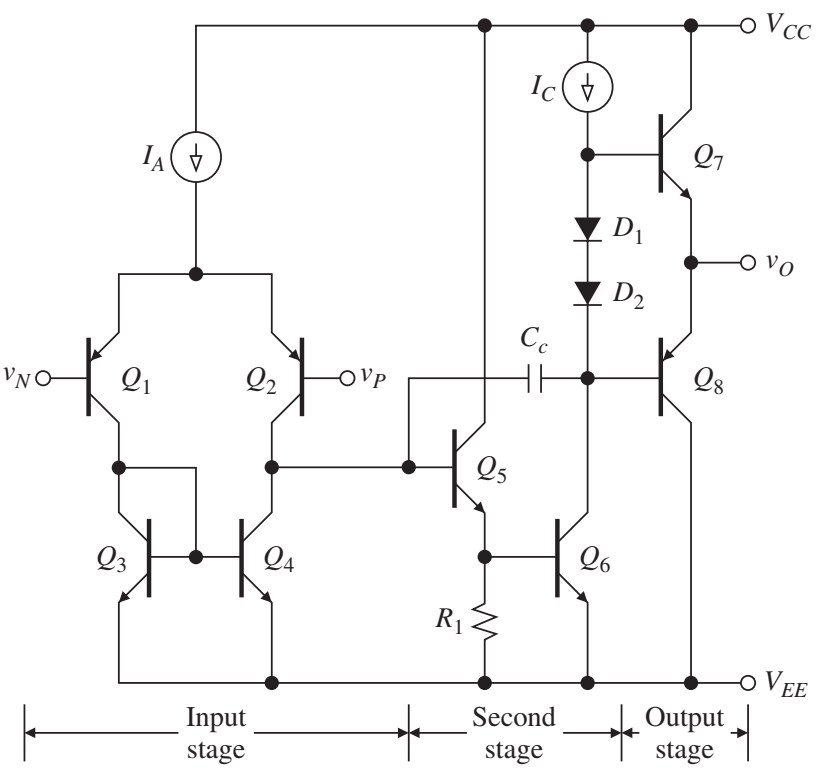 Limitări statice ale AOStructura AO cu TBEtajul de ieșire
Acest etaj, bazat pe repetoarele pe emitor Q7 și Q8, este proiectat pentru a oferi o impedanță de ieșire redusă.
Deși câștigul său de tensiune este doar aproximativ egal cu unitatea, câștigul său de curent este destul de mare, ceea ce până la urmă face ca acest etaj să acționeze ca un amplificator de putere.
Tranzistoarele Q7 și Q8 formează o pereche în contratimp (push-pull), deoarece în prezența unei sarcini legate la masă, Q7 va trimite curent în sarcină în timpul alternanței pozitive a tensiunii de ieșire, în timp ce Q8 va trage curent din sarcină în timpul alternanței negative. 
Rolul diodelor D1 și D2 este de a polariza tranzistoarele Q7 și Q8 în regiunea activă normală (asigură căderi de tensiune egale cu cele ale joncțiunilor B-E) și de a minimiza distorsiunea de racordare (crossover) la ieșire.
14.04.2021
EA - cursul 8 - online
10
Limitări statice ale AOAO cu TECJ la intrare
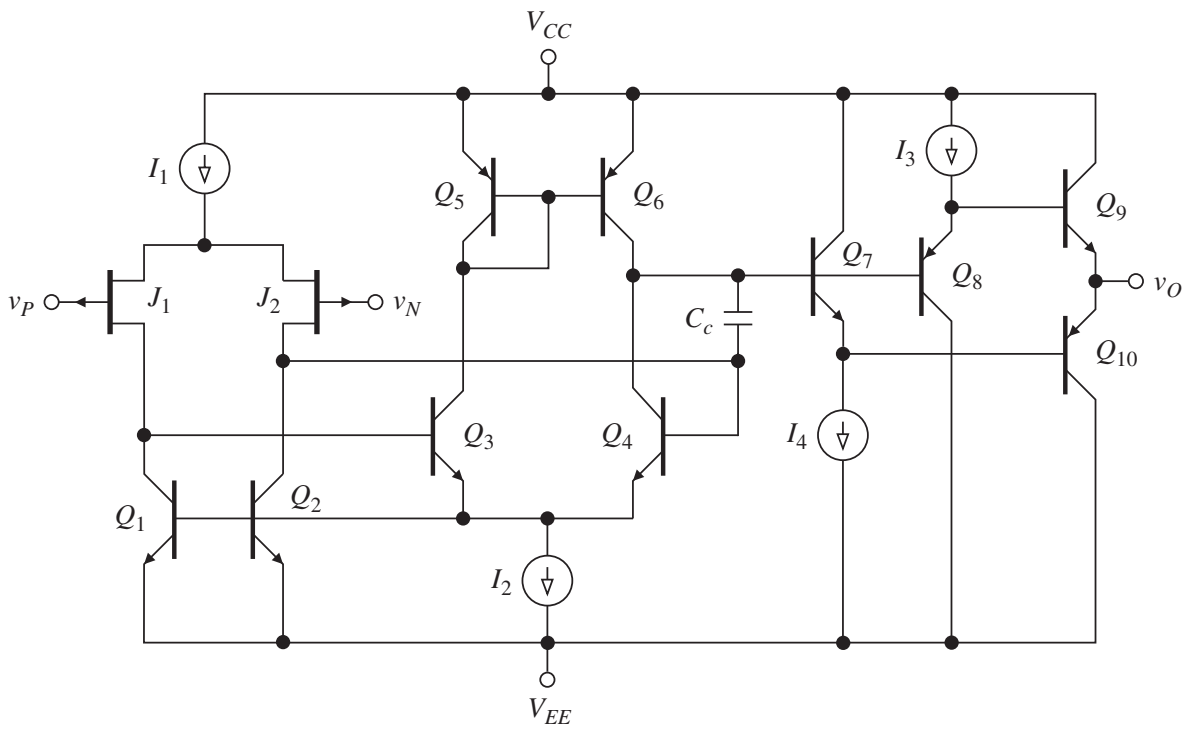 Structura internă simplificată
Un potențial dezavantaj al AO cu TB îl reprezintă curenții de bază de la intrările vP și vN.
Automat AO forțează circulația acestor curenți prin circuitele înconjurătoare lui, creând căderi de tensiune care pot fi inacceptabile în anumite aplicații de precizie.
TEC-J are curenții de poartă foarte mici, comparativ cu cei de bază de la TB.
14.04.2021
EA - cursul 8 - online
11
Limitări statice ale AOAO cu CMOS
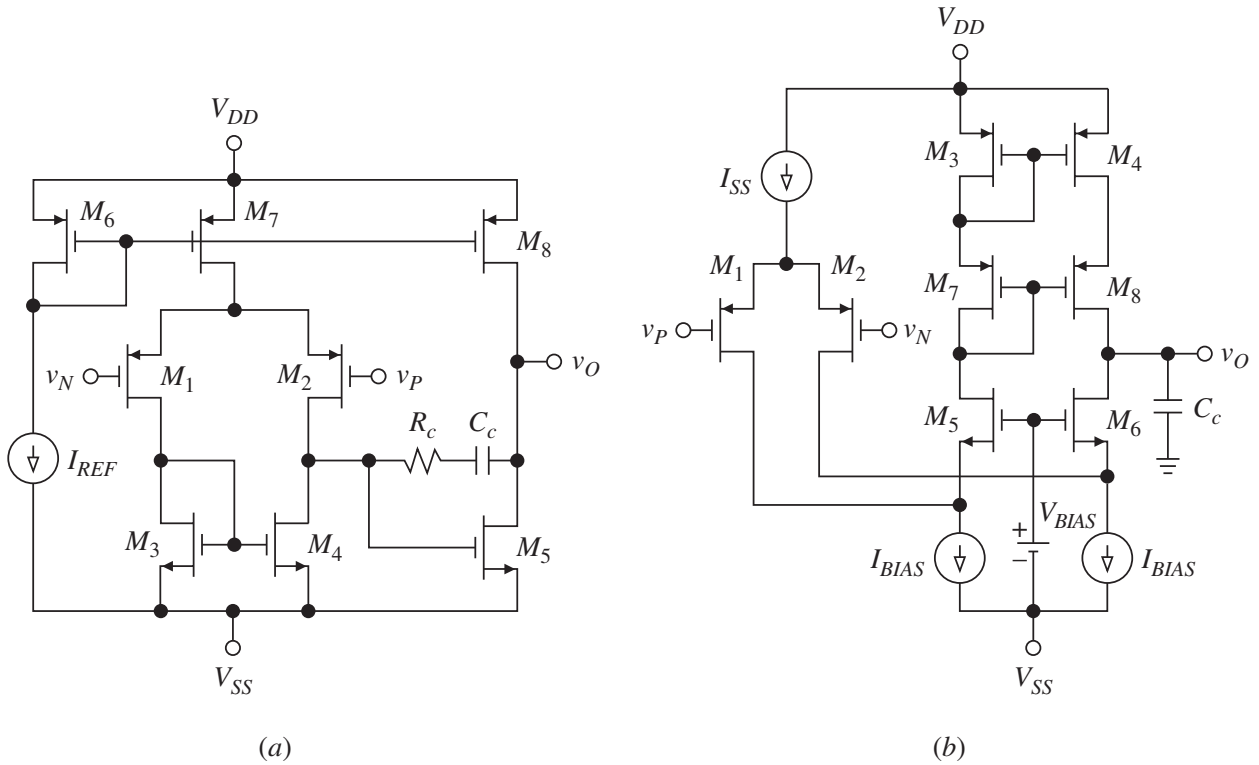 Topologii de bază:
topologia cu 2 etaje
topologia cascadată
Aspect interesant
Etajul de ieșire dedicat LIPSEȘTE
Cauza: AO cu CMOS sunt, în prezent, cel mai frecvent utilizate ca subcircuite ale unor sisteme integrate mai mari, unde încărcarea la ieșire este cunoscută și de obicei suficient de mică pentru a nu fi nevoie de un etaj de ieșire dedicat.
14.04.2021
EA - cursul 8 - online
12
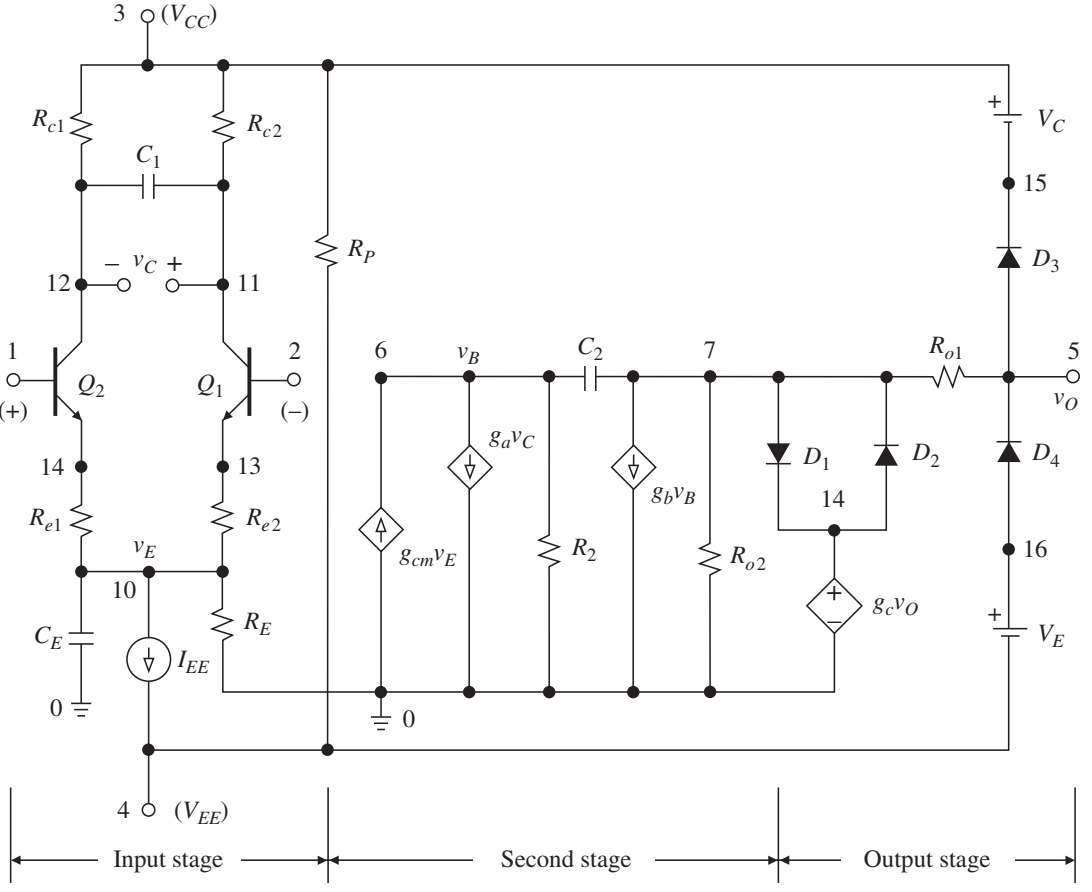 Limitări statice ale AOModele SPICE
În proiectarea circuitelor integrate,AO sunt simulate la nivel de tranzistor, numit micromodel.
Simulările de către utilizator sunt efectuate de obicei la nivel de macromodel. 
Un macromodel utilizează un set mult redus de elemente de circuit pentru a se potrivi cât mai bine cu comportamentul măsurat al dispozitivului, economisind un timp de simulare considerabil.
Macromodelul BOYLE
14.04.2021
EA - cursul 8 - online
13
Limitări statice ale AOCurenții de polarizare a intrărilor și de offset
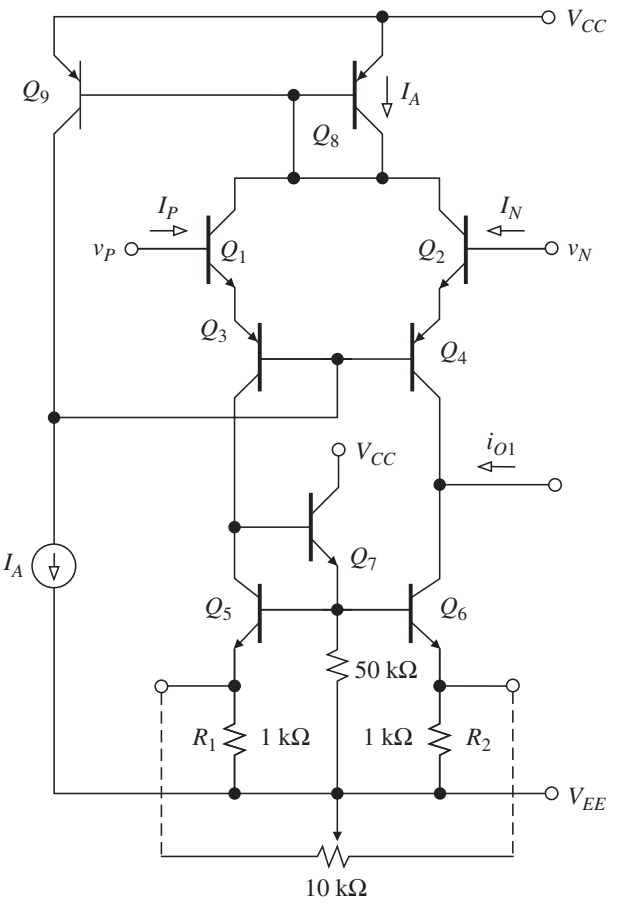 IP și IN sunt curenții prin terminalele de comandă ale tranzistoarelor care alcătuiesc perecheadiferențială de la intrarea AO (curenți de bază la TB, respectiv curenți de poartă la TEC-J)
Curenții IP și IN intră în AO dacă tranzistoarele sale de intrare sunt npn sau TEC-J cu canal p, respectiv, ies din AO pentru tranzistoare pnp sau TEC-J cu canal n.
14.04.2021
EA - cursul 8 - online
14
Limitări statice ale AOCurenții de polarizare a intrărilor și de offset
Din cauza nepotrivirilor inevitabile între cele două jumătăți ale etajului de intrare, în special între factorii F ai tranzistoarelor Q1 și Q2, curenții IP și IN vor fi și ei inegali.
Media celor doi curenți se numește curent de polarizare a intrărilor


iar diferența lor se numește curent de offset (decalaj) la intrare
14.04.2021
EA - cursul 8 - online
15
Limitări statice ale AOCurenții de polarizare a intrărilor și de offset
De obicei, IOS este cu un ordin de mărime mai mic decât IB. În timp ce polaritatea lui IB depinde de tipul tranzistoarelor de la intrare, cea a lui IOS depinde de sensul nepotrivirii, astfel că unele exemplare dintr-o anumită familie de AO pot avea IOS>0, iar altele IOS<0.
Exemple de valori ale IB și IOS:
Pentru 741C, care este versiunea comercială a familiei 741, valorile la temperatura camerei sunt: IB=80nA tipic, 500nA maxim; IOS=20nA tipic, 200nA maxim;
Amplificatorul OP77 are IB=1,2nA tipic, maxim 2,0nA; IOS=0,3nA tipic, maxim 1,5nA.
14.04.2021
EA - cursul 8 - online
16
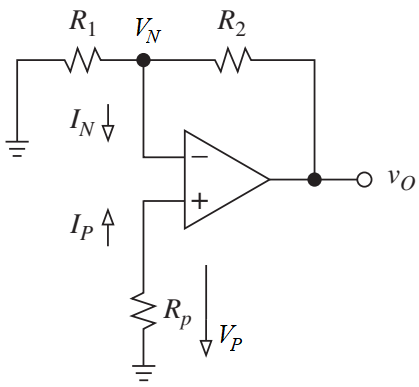 Limitări statice ale AOErori determinate de IB și IOS
14.04.2021
EA - cursul 8 - online
17
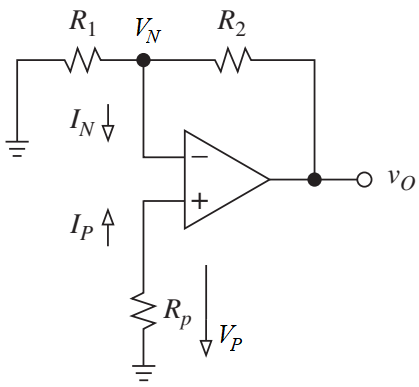 Limitări statice ale AOErori determinate de IB și IOS
 IN, IP=0, caz în care VN=VP=0 și rezultă că IN circulă doar prin R2 deoarece R1 are 0V la ambele capete. Componenta vO2 se scrie

Prin superpoziție cele 2 componente se adună șiunde EO este o tensiune de eroare.
Obs.
14.04.2021
EA - cursul 8 - online
18
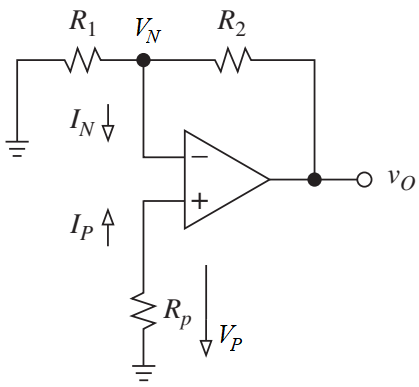 Limitări statice ale AOErori determinate de IB și IOS
Relația rescrisă a lui EO este

Observații
circuitul produce o ieșire EO în ciuda absenței vreunui semnal de intrare și considerăm această ieșire nedorită ca o eroare sau, mai corect, ca zgomot de curent continuu;
circuitul produce EO luând o eroare de intrare sau zgomot de intrare de curent continuu și amplifică această eroare cu (1+R2/R1), care este denumit în mod corespunzător câștig de zgomot de curent continuu (egal cu 1/b);
eroarea de intrare constă din doi termeni, și anume, căderea de tensiune –RpIP datorită curentului IP care circulă prin Rp și termenul (R1||R2)IN care apare ca și cum IN ar circula prin combinația paralel R1||R2.
14.04.2021
EA - cursul 8 - online
19
Limitări statice ale AOErori determinate de IB și IOS
14.04.2021
EA - cursul 8 - online
20
Limitări statice ale AOErori determinate de IB și IOS
EO poate fi redus în continuare prin reducerea valorii tuturor rezistențelor.
De exemplu, reducerea tuturor rezistențelor cu un factor de 10 nu va afecta câștigul, dar va duce la o reducere de zece ori a erorii de intrare EI=-IOS(R1||R2).
Dar reducerea valorii rezistențelor, duce la creșterea puterii disipate, astfel încât va trebui să se ajungă la un compromis.
Dacă EO este încă inacceptabil de mare, următorul pas logic constă în selectarea unui alt tip de AO care să aibă o valoare IOS mai mică.
14.04.2021
EA - cursul 8 - online
21
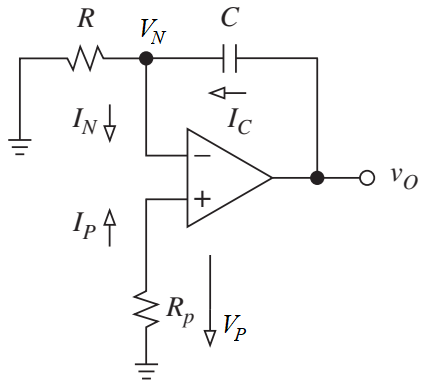 Limitări statice ale AOErori determinate de IB și IOS
14.04.2021
EA - cursul 8 - online
22
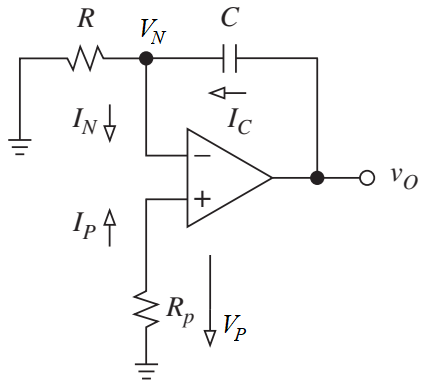 Limitări statice ale AOErori determinate de IB și IOS
14.04.2021
EA - cursul 8 - online
23
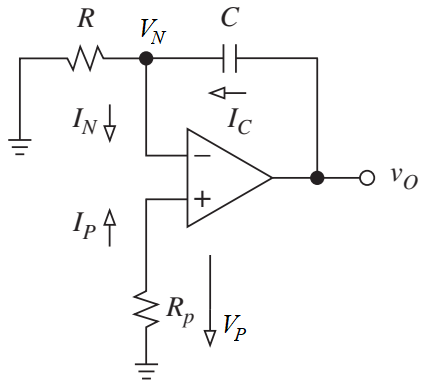 Limitări statice ale AOErori determinate de IB și IOS
În practică, pe lângă vO(0), apare eroarea de ieșire EO(t), care este rezultatul integrării în timp a erorii de intrare

Deoarece IB și IOS sunt relativ constante, putem scrie

Eroarea este astfel o rampă de tensiune, a cărei tendință este de a duce AO în saturație.
14.04.2021
EA - cursul 8 - online
24
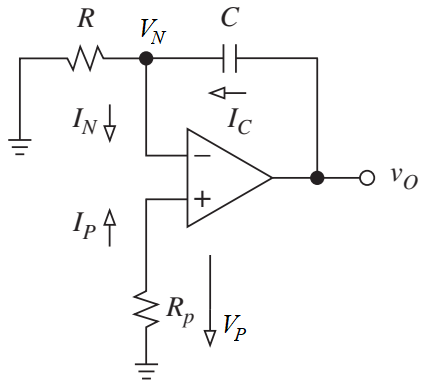 Limitări statice ale AOErori determinate de IB și IOS
Este evident că prin introducerea rezistenței Rp, undeeroarea se reduce la


Această eroare poate fi redusă în continuare prin scalarea componentelor sau prin utilizarea unui AO care are IOS mai mic.
14.04.2021
EA - cursul 8 - online
25
Limitări statice ale AOErori determinate de IB și IOSReguli importante
Pentru a reduce la minimum erorile datorate lui IB și IOS, respectați următoarele reguli ori de câte ori este posibil:
modificați circuitul astfel încât rezistențele văzute de IP și IN să fie egale atunci când toate sursele de semnal de la intrare sunt suprimate, adică alegeți Rp=R1||R2 în cazul celor mai multe circuite și Rp=R în cazul integratorului;
păstrați rezistențele la valori reduse cât de mult vă permite aplicația; 
folosiți amplificatoare operaționale care au IOS suficient de scăzut.
14.04.2021
EA - cursul 8 - online
26
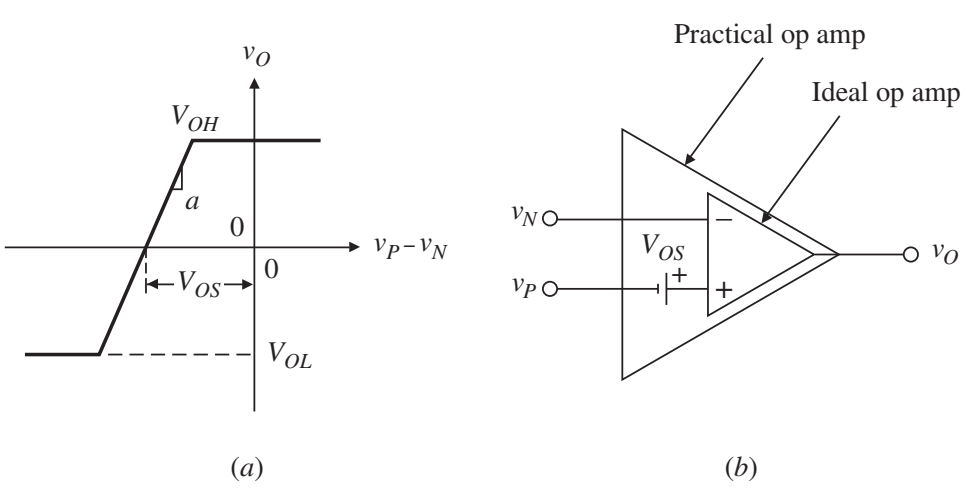 Limitări statice ale AOTensiunea de offset la intrare
Scurtcircuirea intrărilor unui amplificator operațional ar trebui să producă vO=a(vP-vN)=a×0=0V. 
Cu toate acestea, din cauza nepotrivirilor inerente între cele două jumătăți ale etajului de intrare în procesarea lui vP și vN, un AO practic va genera vO≠0. 
Pentru a forța vO să fie zero, trebuie să se aplice o tensiune de corecție adecvată între pinii de intrare. 
Datorită acestui lucru, caracteristica de transfer în buclă deschisă nu trece prin origine, ci este deplasată fie spre stânga, fie spre dreapta, în funcție de sensul nepotrivirii (abaterii). 
Această deplasare se numește tensiunea de offset la intrare VOS.
14.04.2021
EA - cursul 8 - online
27
Limitări statice ale AOTensiunea de offset la intrare
(a) Caracteristica de transfer și (b) modelul de circuit al unui AO cu tensiune de offset la intrare VOS
putem modela AO practic cu un AO ideal sau fără offset, având o mică sursă de tensiune VOS în serie, cu una dintre intrările sale.
Caracteristica de transfer devine acum
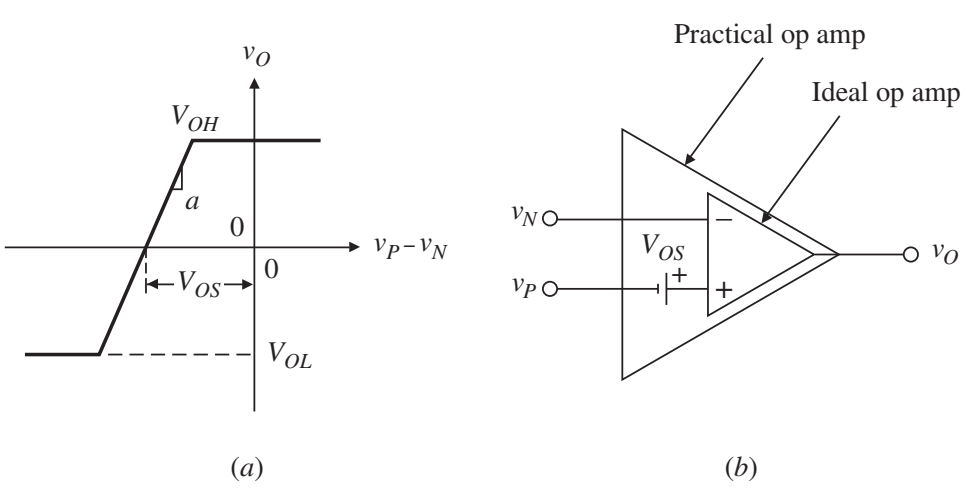 14.04.2021
EA - cursul 8 - online
28
Limitări statice ale AOTensiunea de offset la intrare
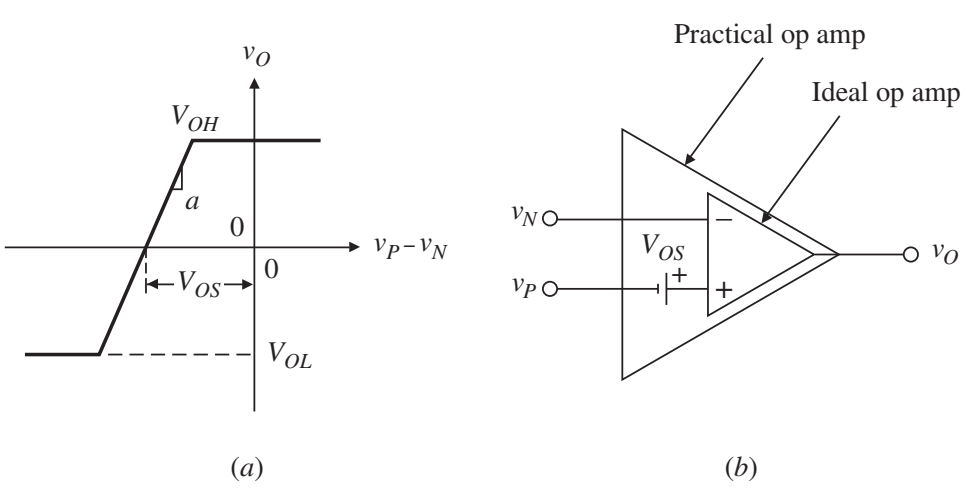 14.04.2021
EA - cursul 8 - online
29
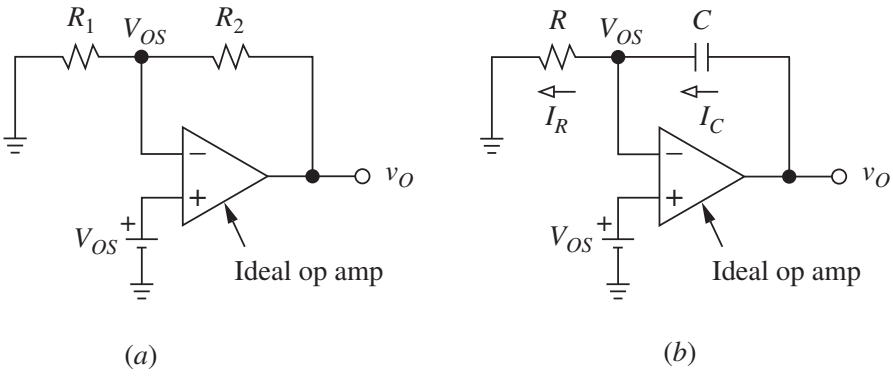 Limitări statice ale AOErori determinate de VOS
Efectul lui VOS pentru cazul cu reacție rezistivă 
AO fără offset (ideal) acționează ca un amplificator neinversor în raport cu VOS, deci vO=EO, undeeste eroarea de ieșire iar (1+R2/R1) este din nou câștigul de zgomot de curent continuu.
În mod clar, cu cât câștigul de zgomot este mai mare, cu atât și eroarea este mai mare.
14.04.2021
EA - cursul 8 - online
30
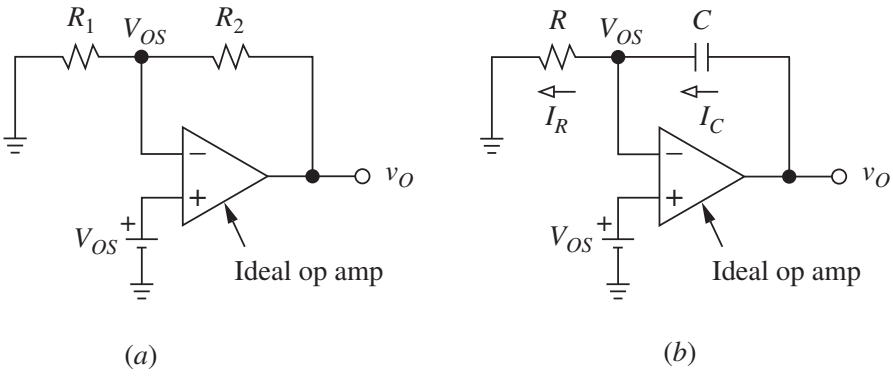 Limitări statice ale AOErori determinate de VOS
Deoarece AO fără offset păstrează egalitatea VN=VP=VOS, avem IC=IR=VOS/R.
Folosind din nou relaţia dintre curentul prin condensator şi tensiunea la bornele lui, obținem vO(t)=EO(t)+vO(0), unde eroarea de ieșire este acumsau EO(t)=(VOS/RC)t. Această rampă de tensiune, rezultată din integrarea în timp a lui VOS, tinde, după cum știm, să ducă AO în saturație.
14.04.2021
EA - cursul 8 - online
31
Limitări statice ale AODeriva termică (drift)
VOS depinde de temperatură, caracteristică exprimată prin coeficientul de temperaturăunde T este temperatura absolută, în Kelvin, iar TC(VOS) este exprimat în microvolți pe grade Celsius.
Valori uzuale ale TC(VOS):
AO de tipul 741 are TC(VOS) = 5μV/C
AO de tipul OP77 are TC(VOS) = 0.1μV/C tipic, maxim 0,3μV/C
Folosind valoarea medie a coeficientului de temperatură, TC(VOS)mediu, se poate estima VOS la o temperatură diferită de 25C
14.04.2021
EA - cursul 8 - online
32
Limitări statice ale AOTensiunea de offset la intrareRejecția modului comun, CMRR (Common-Mode Rejection Ratio)
În absența offset-ului de la intrare, un amplificator operațional ar trebui să răspundă numai la diferența de tensiune dintre intrările sale, sau vO=a(vP-vN).
Un amplificator operațional practic este oarecum sensibil și la tensiunea de intrare de mod comun vCM=(vP+vN)/2.
Caracteristica sa de transfer este astfel vO=a(vP−vN)+acmvCM, unde a este câștigul de mod diferențial, iar acm este câștigul de mod comun.
Relația poate fi rescrisă sub forma vO=a[vP-vN+(acm/a)vCM] unde a/acm este raportul de rejecție a modului comun CMRR, deci
14.04.2021
EA - cursul 8 - online
33
Limitări statice ale AOTensiunea de offset la intrareRejecția modului comun, CMRR (Common-Mode Rejection Ratio)
observăm faptul că sensibilitatea la vCM poate fi modelată cu un termen de tensiune de offset la intrare de valoare vCM/CMRR.
Sensibilitatea la modul comun decurge din faptul că o modificare a vCM va modifica punctele de funcționare ale tranzistoarelor din etajul de intrare și va provoca astfel o schimbare la ieșirea AO.
Redefinim CMRRși se poate interpreta ca fiind modificarea lui VOS determinată de o modificare de 1V a tensiunii de mod comun vCM.
1/CMRR se exprimă în microvolți pe volt.
14.04.2021
EA - cursul 8 - online
34
Limitări statice ale AOTensiunea de offset la intrareRejecția modului comun, CMRR (Common-Mode Rejection Ratio)
Foile de catalog dau, de obicei, CMRR în decibeli


În c.c. AO 741 are CMRRdB=90dB tipic, 70dB minim, ceea ce indică faptul că VOS se schimbă odată cu vCM cu 1/CMRR=10–90/20=31,6μV/V tipic și maxim 10–70/20=316μV/V.
AO OP77 are 1/CMRR=0.1μV/V tipic, maxim 1μV/V.
CMRR la AO 741 începe să scadă de la aproximativ 100Hz.
14.04.2021
EA - cursul 8 - online
35
Limitări statice ale AOTensiunea de offset la intrareRejecția surselor de alimentare, PSRR (Power Supply Rejection Ratio)
Dacă modificăm valoarea uneia dintre tensiunile de alimentare ale AO cu o cantitate VS, punctele statice de funcționare ale tranzistoarelor interne vor fi modificate, provocând în general o modificare mică și a tensiunii de ieșire vO.
Prin analogie cu CMRR, modelăm acest fenomen cu o modificare a tensiunii de offset de intrare, pe care o exprimăm în ceea ce privește raportul de rejecție a surselor de alimentare sub forma (1/PSRR) × VS.
14.04.2021
EA - cursul 8 - online
36
Limitări statice ale AOTensiunea de offset la intrareRejecția surselor de alimentare, PSRR (Power Supply Rejection Ratio)
Parametrulreprezintă modificarea tensiunii de offset VOS determinată de o schimbare de 1V la sursa de alimentare VS și este exprimată în microvolți pe volt. Ca și CMRR, PSRR se deteriorează odată cu creșterea frecvenței.
Valori tipice ale 1/PSRR 
pentru 741C, date pentru modificări simetrice ale surselor de alimentare, sunt de 30μV/V tipic și 150μV/V maxim;
AO de tipul OP77 are 1/PSRR=0,7μV/V tipic, maxim 3μV/V.
Când AO este alimentat de la surse bine stabilizate și filtrate în mod corespunzător, efectul PSRR este de obicei neglijabil.
14.04.2021
EA - cursul 8 - online
37
Limitări statice ale AOTensiunea de offset la intrareModificarea VOS odată cu modificarea amplitudinii la ieșire
La AO practic, câștigul în buclă deschisă a este finit, astfel încât diferența vP−vN se modifică cu o cantitate vO/a atunci când ieșirea se modifică cu vO.
Acest efect poate fi considerat în mod convenabil ca o schimbare efectivă a tensiunii de offset VOS=vO/a.
Chiar și un AO cu VOS=0 pentru vO=0, va prezenta un offset la intrare pentru vO ≠ 0.
14.04.2021
EA - cursul 8 - online
38
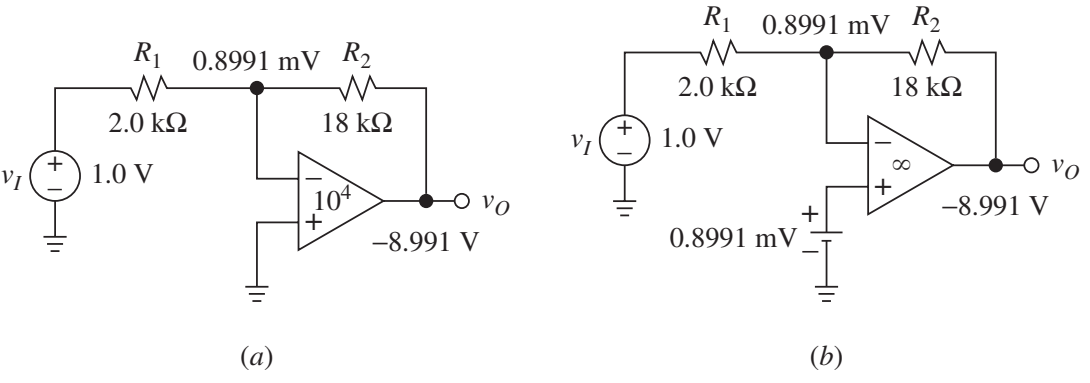 Limitări statice ale AOTensiunea de offset la intrareModificarea VOS odată cu modificarea amplitudinii la ieșire
14.04.2021
EA - cursul 8 - online
39
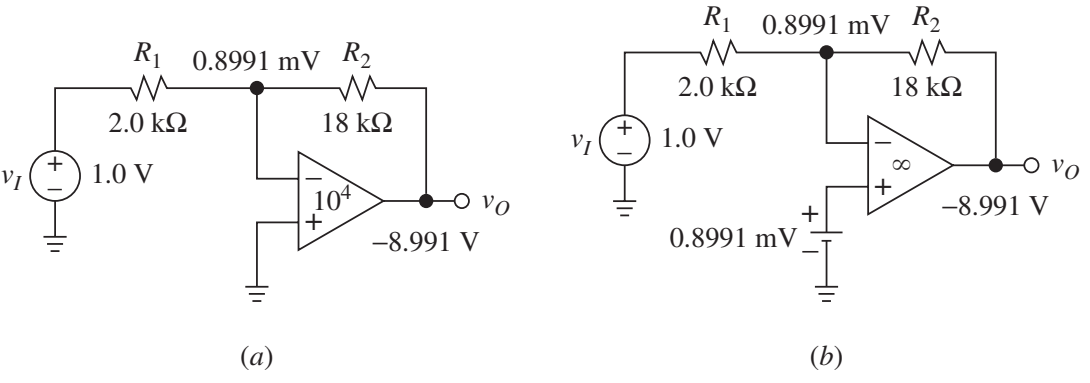 Limitări statice ale AOTensiunea de offset la intrareModificarea VOS odată cu modificarea amplitudinii la ieșire
14.04.2021
EA - cursul 8 - online
40
Limitări statice ale AOTensiunea de offset la intrareRelația completă a tensiunii de offset de la intrare VOS
expresia cuprinzătoare pentru VOS unde VOS0, tensiunea inițială de offset de la intrare este valoarea VOS într-un punct de funcționare de referință, cum ar fi temperatura ambiantă, tensiunile nominale de alimentare iar vP și vO la jumătatea distanței dintre tensiunile de alimentare.
14.04.2021
EA - cursul 8 - online
41
Limitări statice ale AOErori de offset la intrare și tehnici de compensare
să investigăm efectul lui IOS și VOS care acționează simultanunde As=−R2/R1 pentru amplificatorul inversor și As=1+R2/R1 pentru cel neinversor.
Numim As câștigul de semnal pentru a-l distinge de câștigul de zgomot de curent continuu, care este 1/b=1+R2/R1 pentru ambele circuite.
14.04.2021
EA - cursul 8 - online
42
Limitări statice ale AOErori de offset la intrare și tehnici de compensare
EI=VOS-(R1||R2)IOS este eroarea totală de offset referită la intrare, iar EO eroarea totală de offset referită la ieșire.
Semnul negativ nu implică neapărat o tendință a celor doi termeni de a se compensa reciproc, deoarece VOS și IOS pot avea oricare dintre polarități.
Un proiectant prudent va avea o atitudine conservatoare și le va combina în mod aditiv.
14.04.2021
EA - cursul 8 - online
43
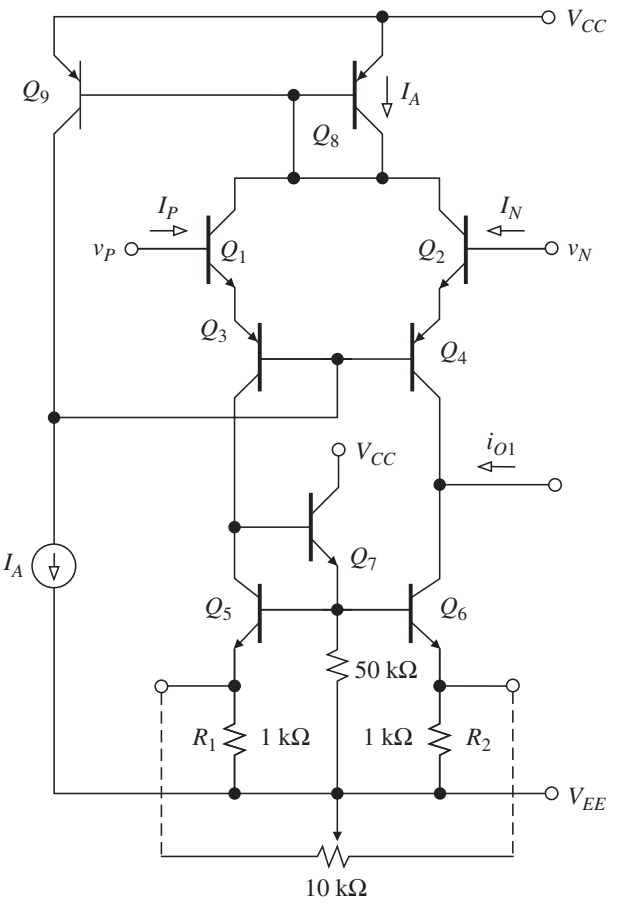 Limitări statice ale AOErori de offset la intrare și tehnici de compensareAnularea internă a offset-ului
Anularea internă se bazează pe o dezechilibrare deliberată a etajului de intrare pentru a compensa nepotrivirile inerente și a aduce eroarea la zero.
Acest dezechilibru este introdus cu ajutorul unui potențiometru (trimer) extern, așa cum se recomandă în foile de catalog.
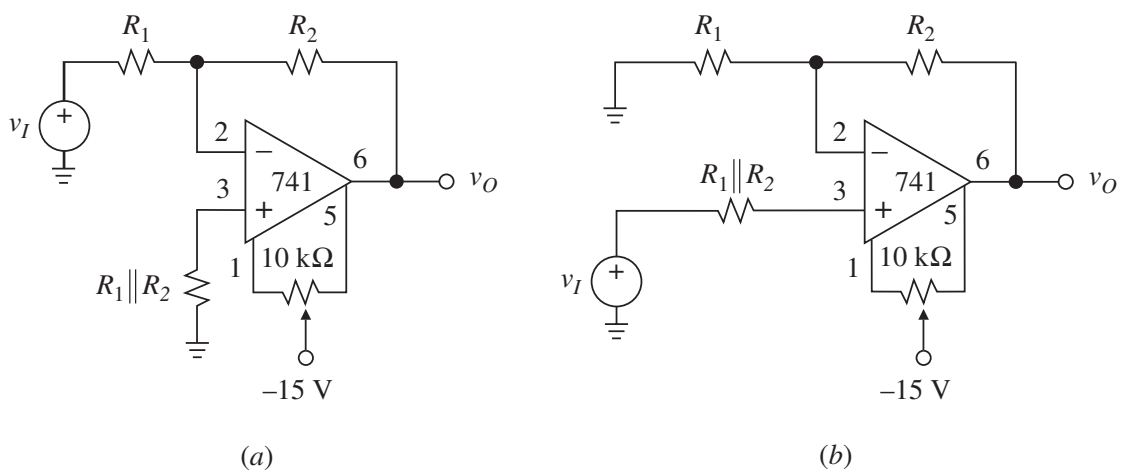 14.04.2021
EA - cursul 8 - online
44
Limitări statice ale AOErori de offset la intrare și tehnici de compensareAnularea internă a offset-ului
Anularea externă se bazează pe întroducerea în circuit a unei tensiuni sau a unui curent, reglabile, pentru a compensa eroarea de offset.
Această schemă nu introduce dezechilibre suplimentare în etajul de intrare, astfel încât nu există nicio degradare a derivei (driftului), a CMRR-ului sau a PSRR-ului.
Cel mai convenabil punct de injecție al semnalului de corecție depinde de circuitul particular analizat.
14.04.2021
EA - cursul 8 - online
45
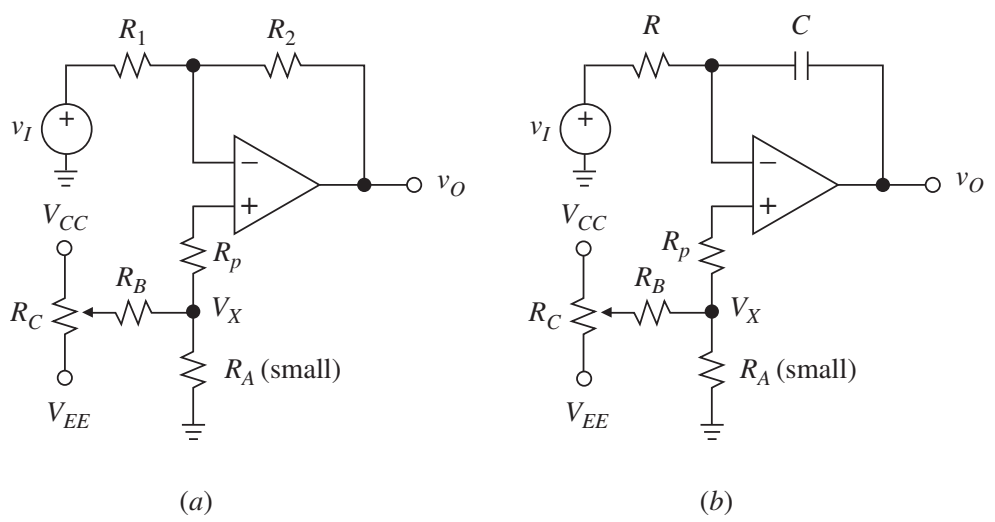 Limitări statice ale AOErori de offset la intrare și tehnici de compensareAnularea internă a offset-ului
Anularea externă a erorii de offset la circuitul inversor
Conform principiului superpoziției, acum avem o eroare aparentă de intrare EI+VX și putem întotdeauna ajusta VX pentru a neutraliza EI.
VX este obținut dintr-o sursă dublă de referință, cum ar fi tensiunile de alimentare dacă sunt stabilizate și filtrate corespunzător.
În circuitele prezentate, impunem RBRC pentru a evita încărcarea excesivă la cursorul potențiometrului și RARp pentru a evita perturbarea nivelurilor de rezistență existente.
14.04.2021
EA - cursul 8 - online
46
Limitări statice ale AOErori de offset la intrare și tehnici de compensareAnularea internă a offset-ului
Anularea externă a erorii de offset la circuitul neinversor
Pentru a nu afecta câștigul circuitului, trebuie să impunem ReqR1, unde Req este rezistența echivalentă a rețelei de anulare așa cum este văzută de R1 (pentru RARB avem ReqRA). 
În mod alternativ, trebuie să micșorăm R1 la valoarea R1-Req.
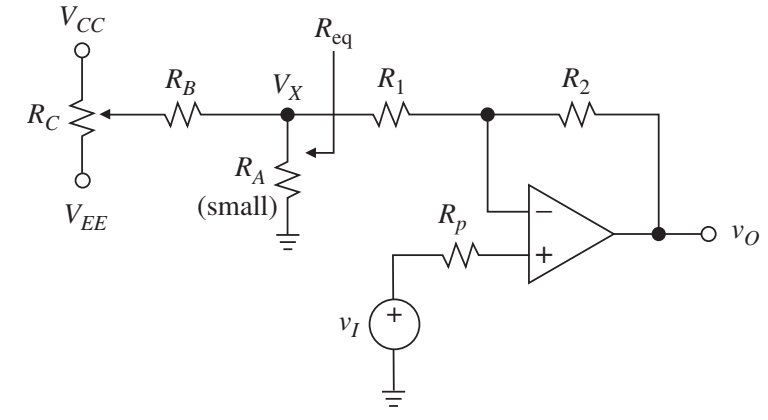 14.04.2021
EA - cursul 8 - online
47
Limitări statice ale AOAO de tipul Rail-to-Rail
O combinație de progrese tehnologice și aplicații inovatoare a dus, de-a lungul anilor, la o reducere progresivă a tensiunilor de alimentare, în special în sistemele cu modul mixt (prelucare de semnale analogice și digitale) și în cele portabile (alimentarea dublă sau chiar cu o singură tensiune de doar 1-2V devinind din ce în ce mai frecventă).
Într-un sistem cu tensiune de alimentare scăzută, este imperativ ca gama dinamică de tensiuni analogice să fie maximizată sau, în mod echivalent, ca atât intervalul tensiunilor de intrare, cât și intervalul tensiunilor de ieșire să se extindă de la o linie de alimentare la cealaltă (sau chiar un pic dincolo de ele, dacă este posibil).
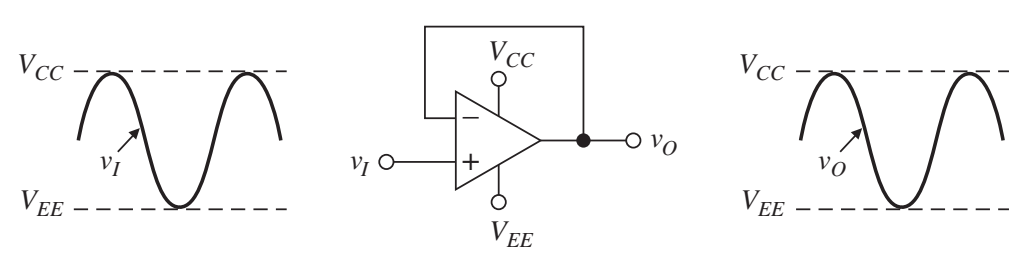 14.04.2021
EA - cursul 8 - online
48
Limitări statice ale AOProtecția la suprasarcină
Pentru a preveni disiparea excesivă a puterii în caz de suprasarcină la ieșire, amplificatoarele operaționale sunt echipate cu circuite de protecție concepute pentru a limita curentul de ieșire sub un nivel de siguranță numit curentul de scurtcircuit la ieșire Isc. 
AO de tipul 741C are Isc  25 mA.
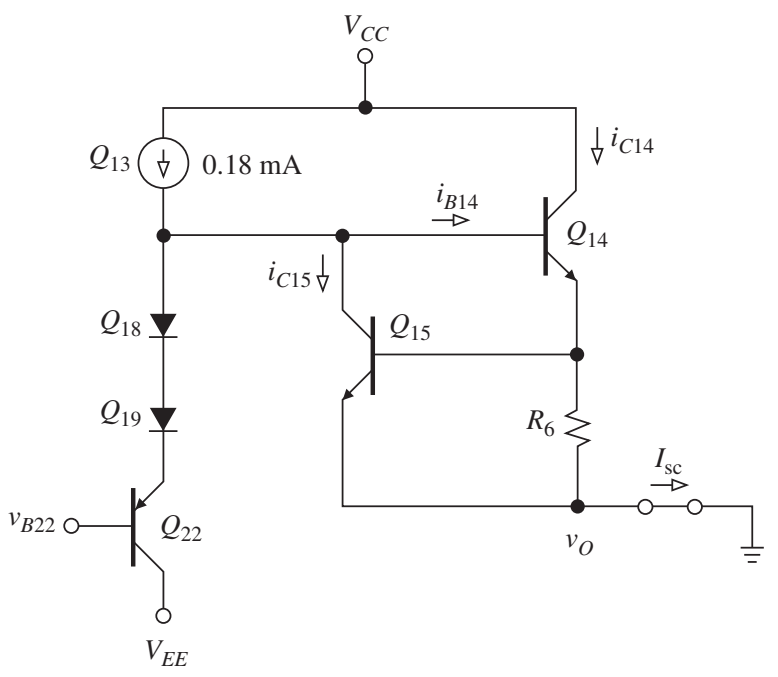 14.04.2021
EA - cursul 8 - online
49
Limitări statice ale AOP1.
În circuitul din figură, R1=22k și R2=2,2M și iar AO se caracterizează prin IB=80nA și IOS=20nA. (a) Calculați EO pentru cazul Rp=0. (b) Repetați pentru Rp=R1||R2. (c) Repetați (b), dar cu toate rezistențele reduse simultan cu un factor de 10. (d) Repetați (c), dar cu AO înlocuit cu un altul care are IOS=3nA. Comentați rezultatele.
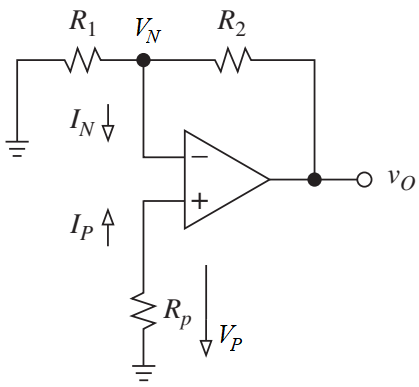 14.04.2021
EA - cursul 8 - online
50
Limitări statice ale AOP1. Rezolvare
14.04.2021
EA - cursul 8 - online
51
Limitări statice ale AOP1. Rezolvare
14.04.2021
EA - cursul 8 - online
52
Limitări statice ale AOP1. Rezolvare
(a) EO=154mV
(b) EO=±44mV
(c) EO=±4,4mV
14.04.2021
EA - cursul 8 - online
53
Limitări statice ale AOP2.
Estimați eroarea la ieșirea unui circuit ca cel din figură, realizat cu un AO de tipul 741C care are VOS=±2mV tipic și ±6mV maxim, dacă (a) R1=R2 și (b) dacă R2=103R1.
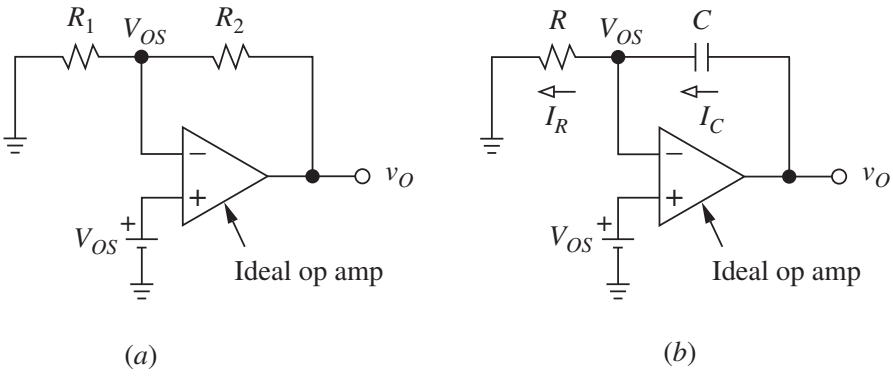 14.04.2021
EA - cursul 8 - online
54
Limitări statice ale AOP2. Rezolvare
14.04.2021
EA - cursul 8 - online
55
Limitări statice ale AOP2. Rezolvare
14.04.2021
EA - cursul 8 - online
56